“Tasty” Proverbs
in English
 and in Russian

                                                 Kaltakhchyan Dmitry
                                                                Polyanskaya Maria

                                                                                                   School  № 1433
                                                                                                   Form 3”A”
                                                                                                   Teacher: Ryabukha O.L.
English      Russian
             11                26
You cannot eat your cake and have it
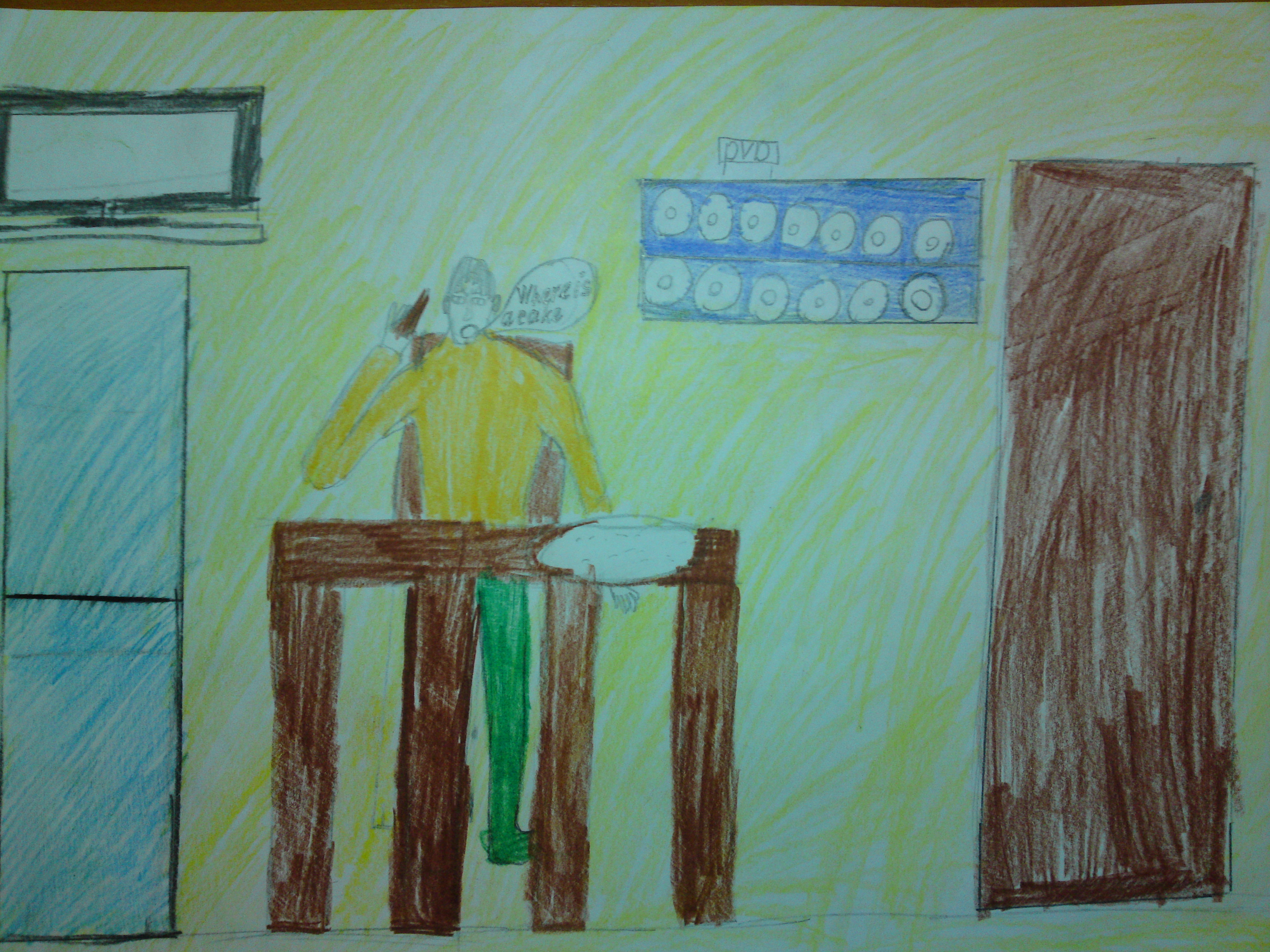 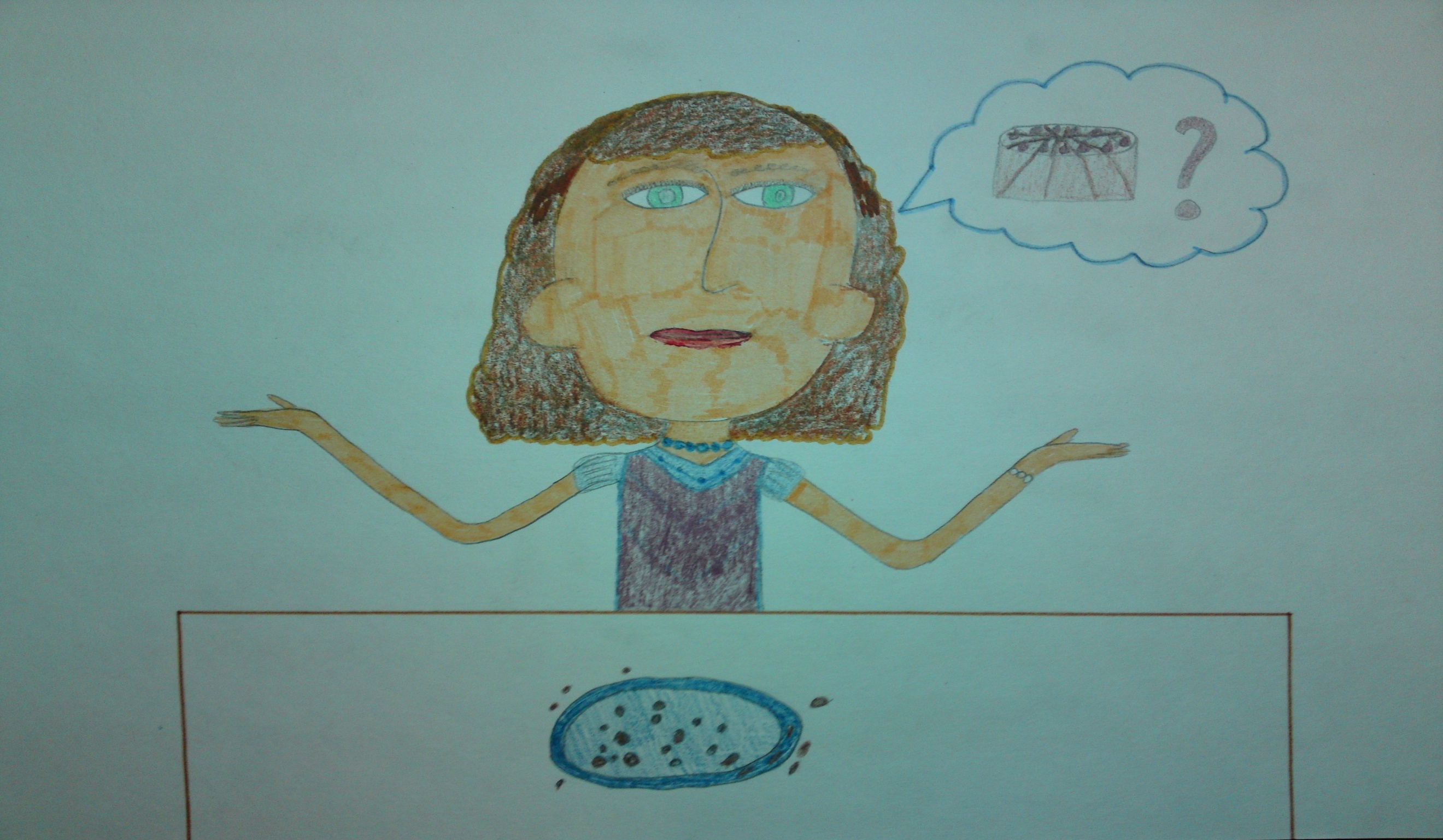 Один пирог два раза не съешь
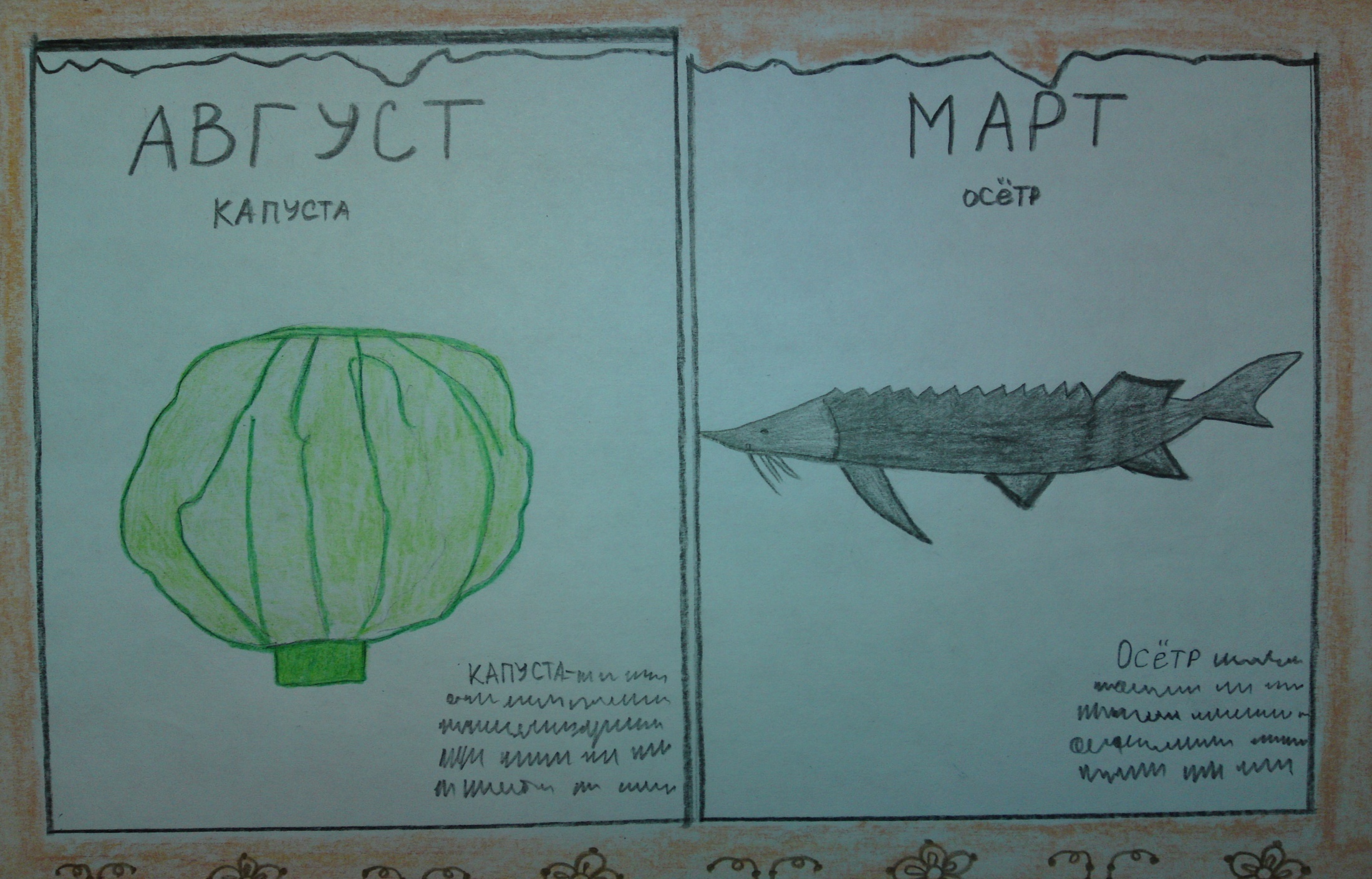 В августе – капуста, в марте - осетр
Praise is not pudding
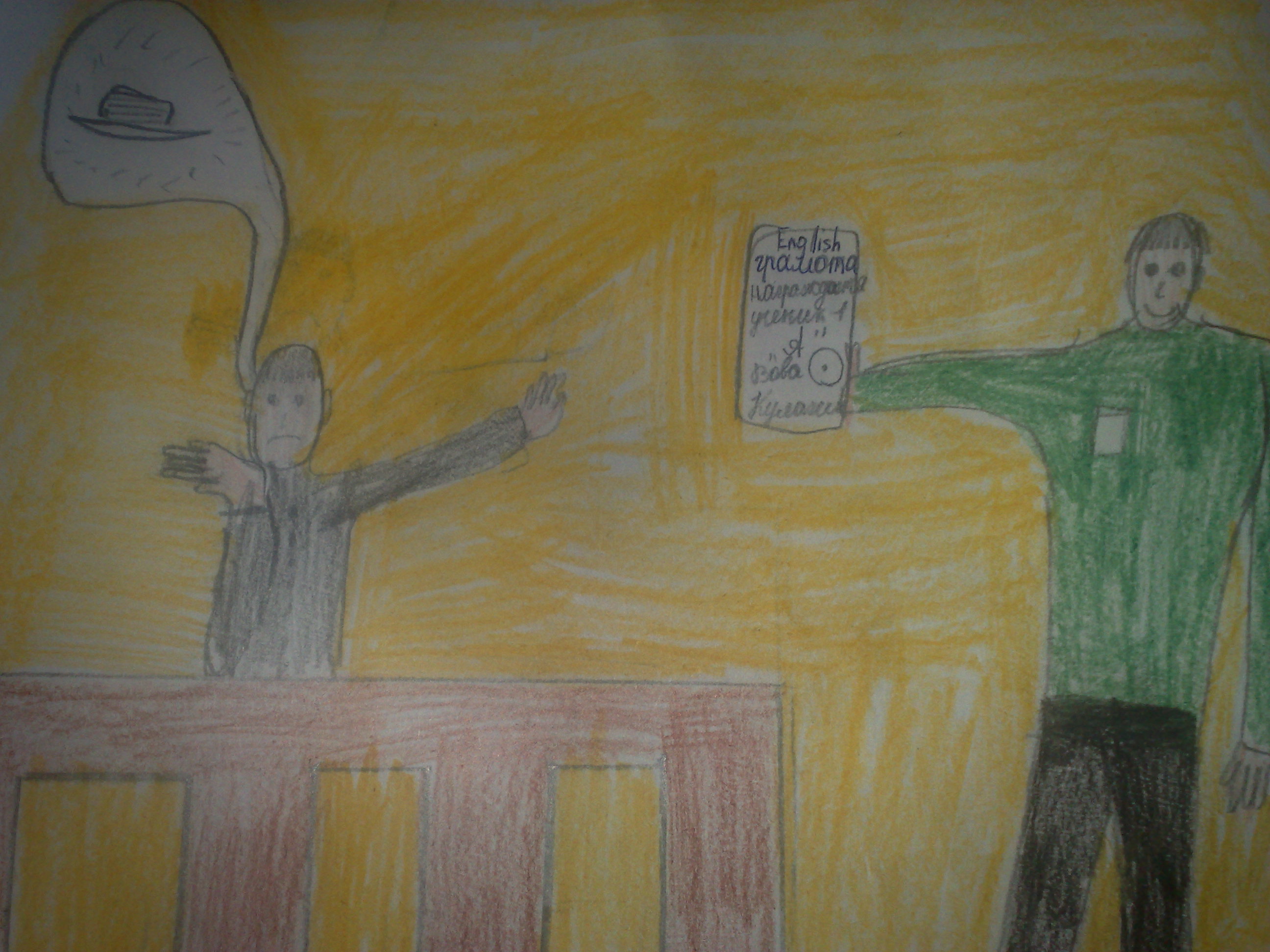 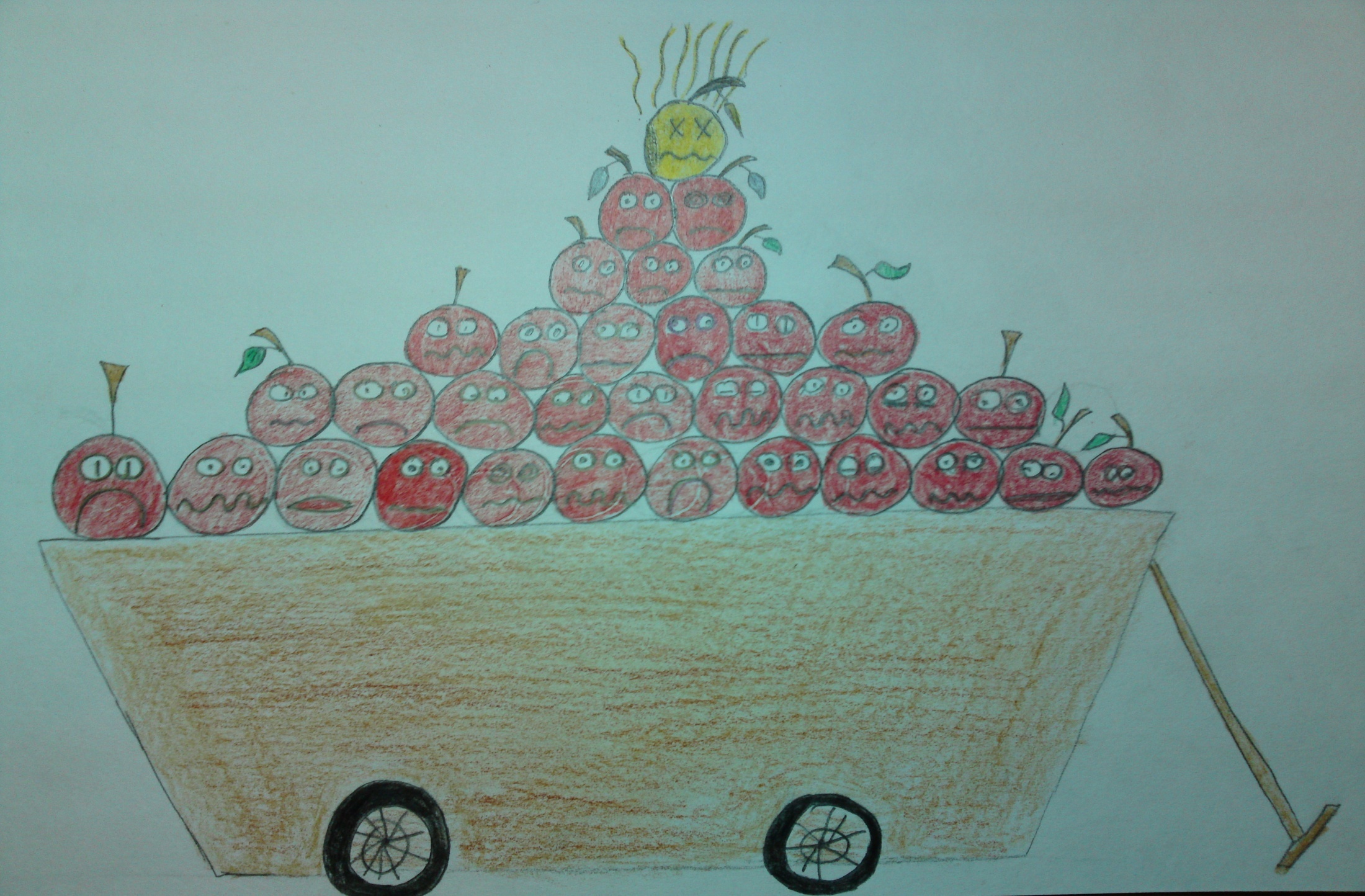 The rotten apple injured 
its neighbors
От одного порченного яблока весь воз 
загнивает
As like as an apple to an oyster
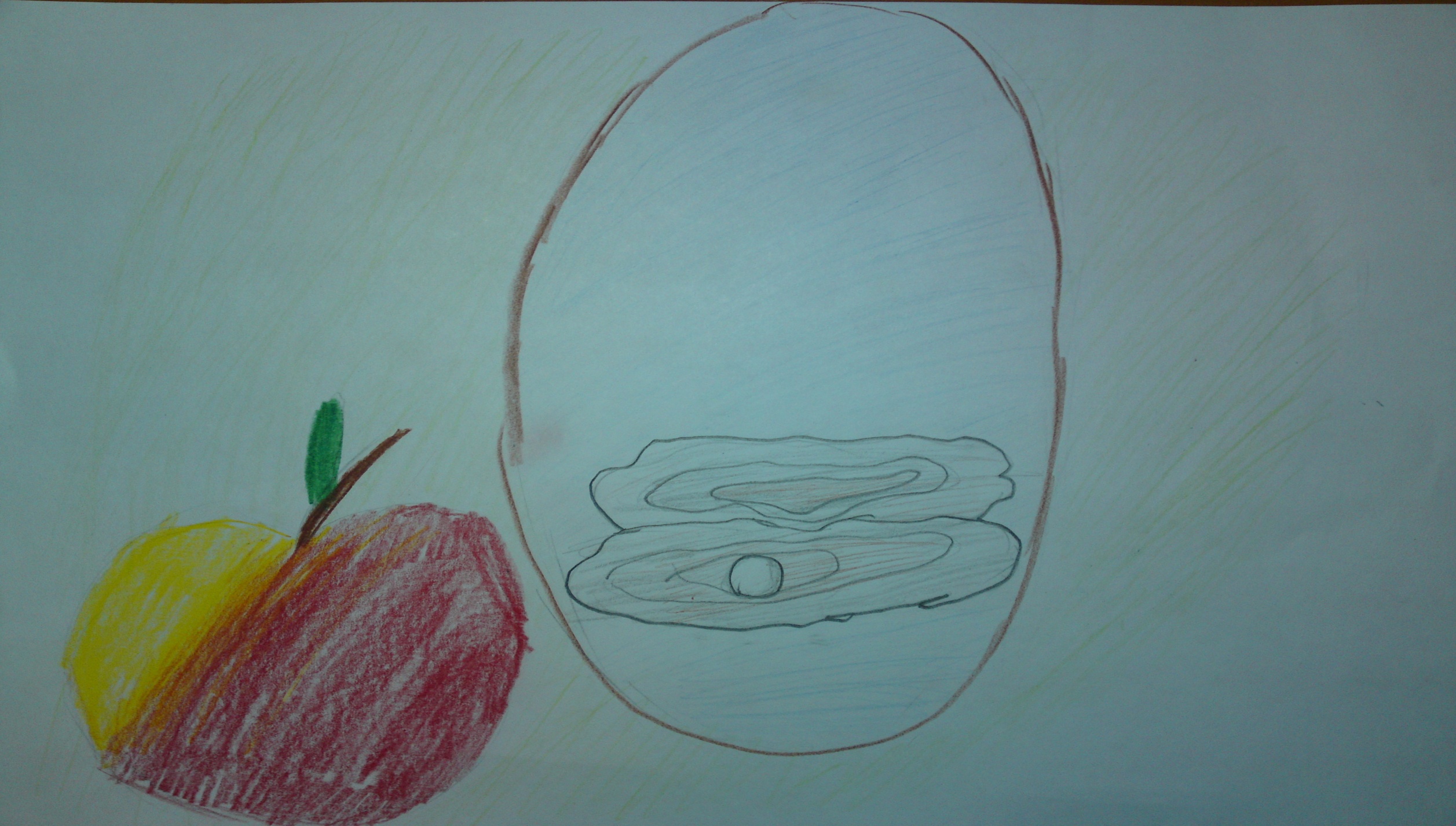 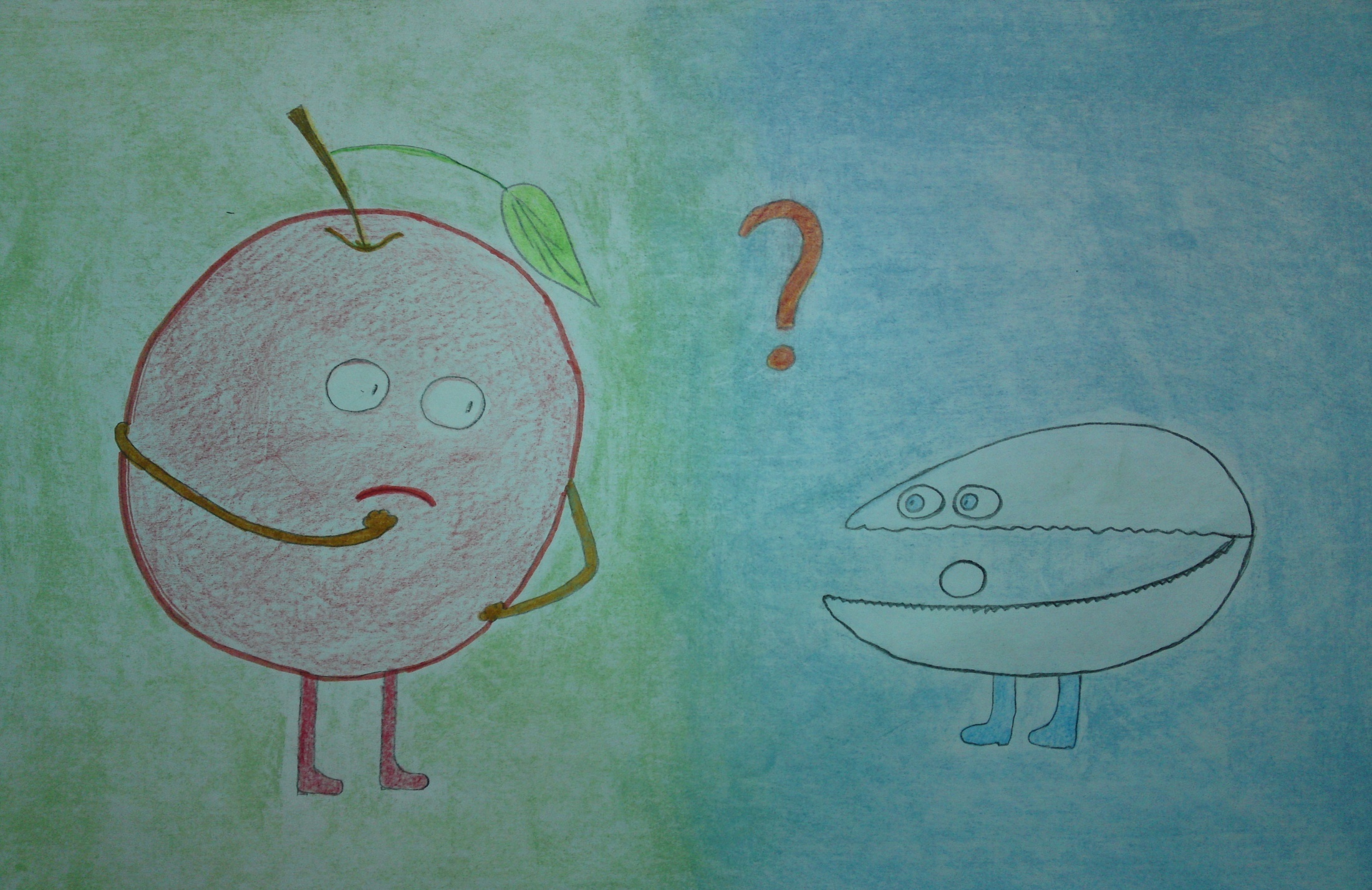 Похож как яблоко на  устрицу
aN apple a day keeps a doctor away
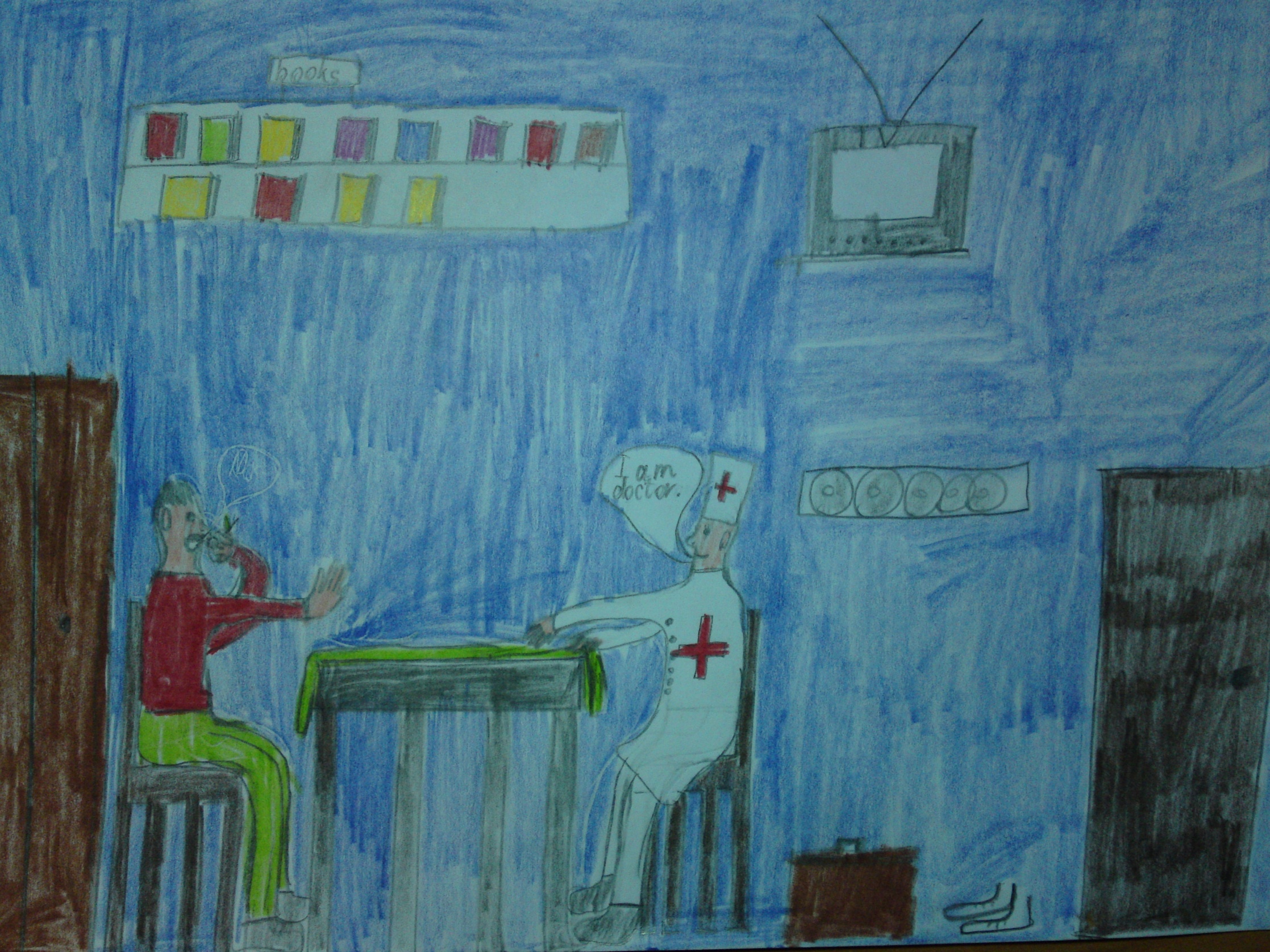 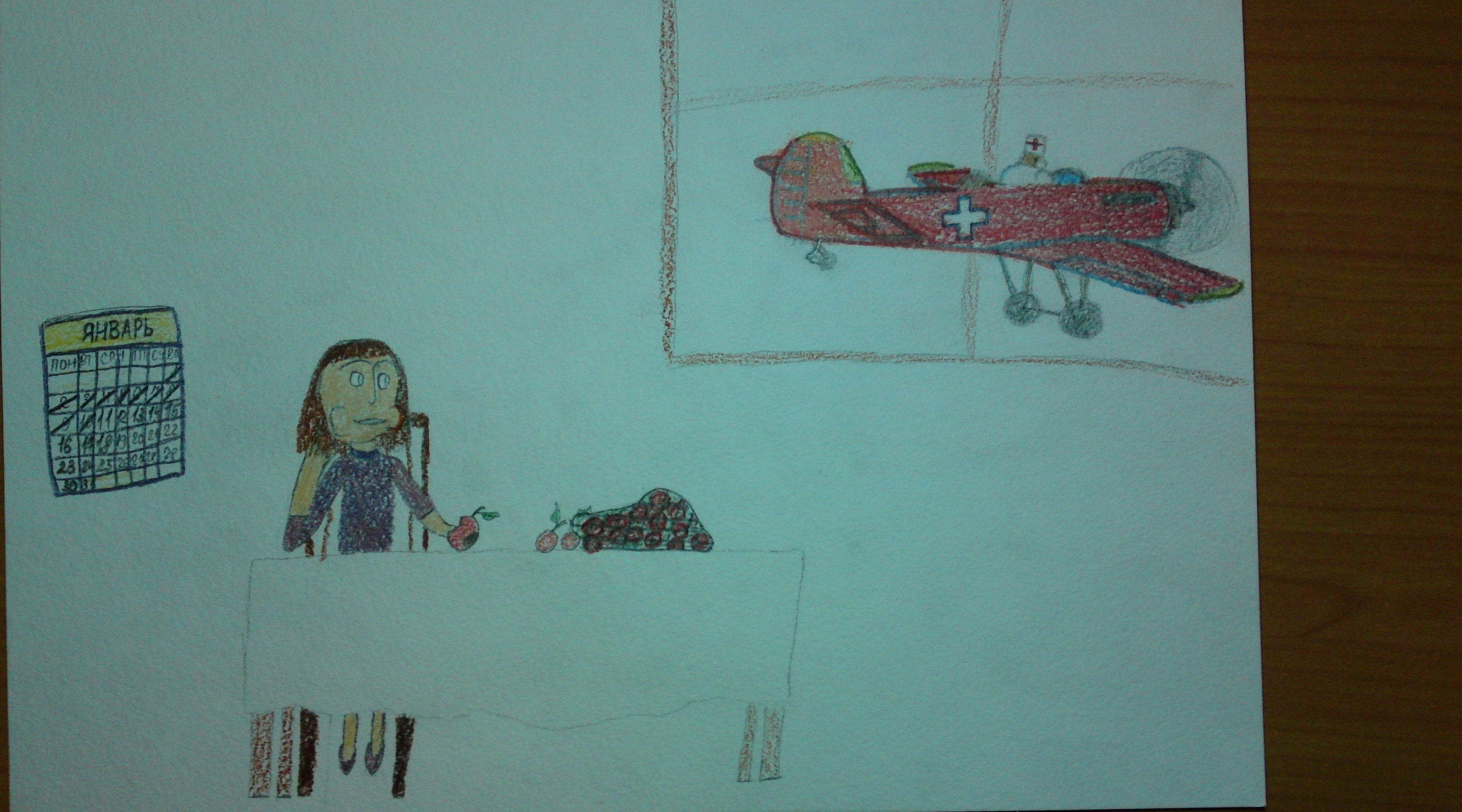 Яблоко в день – и доктор не нужен.
English “apple” proverbs -3

Russian “apple” proverbs -12
Help yourself
 and be healthy!
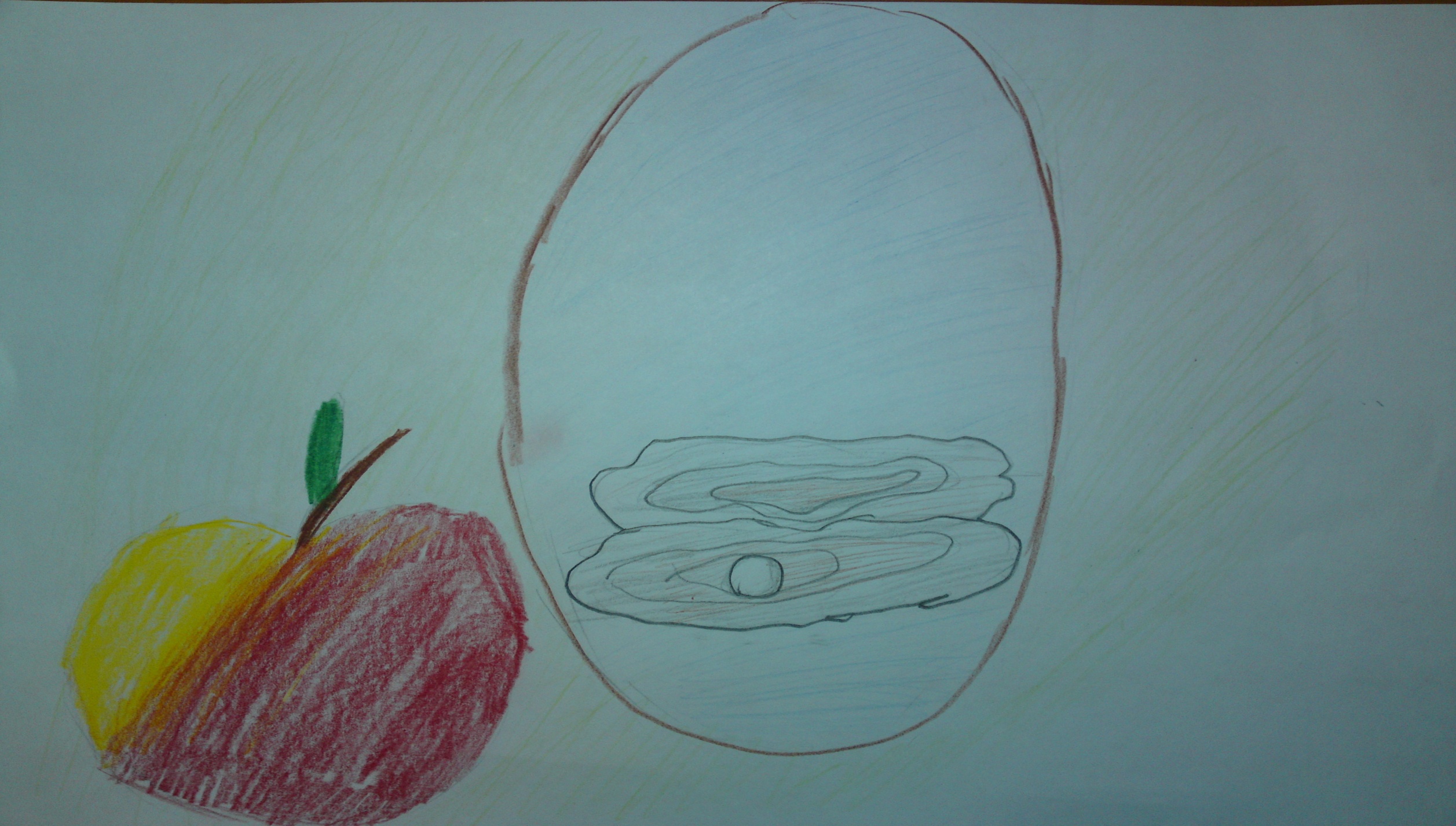